Family Law Information Center (FLIC)
About Us:
Justice Works, Ltd is committed to the policy that all persons shall have equal access to its programs, facilities and employment without regard to race, color, creed, religion, national origin, sex, age, marital status, disability, public assistance status, veteran status, or sexual orientation.
JusticeWorks, Ltd.'s Family Law Information Center offers unrepresented (pro se) family law litigants assistance with legal forms, court procedures and referral information for community resources.
Should I Represent Myself?
Representing yourself in court is a big decision. Most people come to court because they need legal guidance to resolve disputes. In many matters, such as a disputed divorce or a complicated child custody case, it may be best to obtain legal representation. If you are unsure whether to represent yourself in court it is always a good decision to consult with an attorney first to help you determine the best course of action for your particular situation. 
Family law proceedings involve complicated procedures and rules which can challenge even well trained lawyers. Even when individuals consider all of the reasons why they should obtain a lawyer, many people still decide to represent themselves in court. If you choose to proceed unrepresented, the Family Law Information Center is here to assist you.
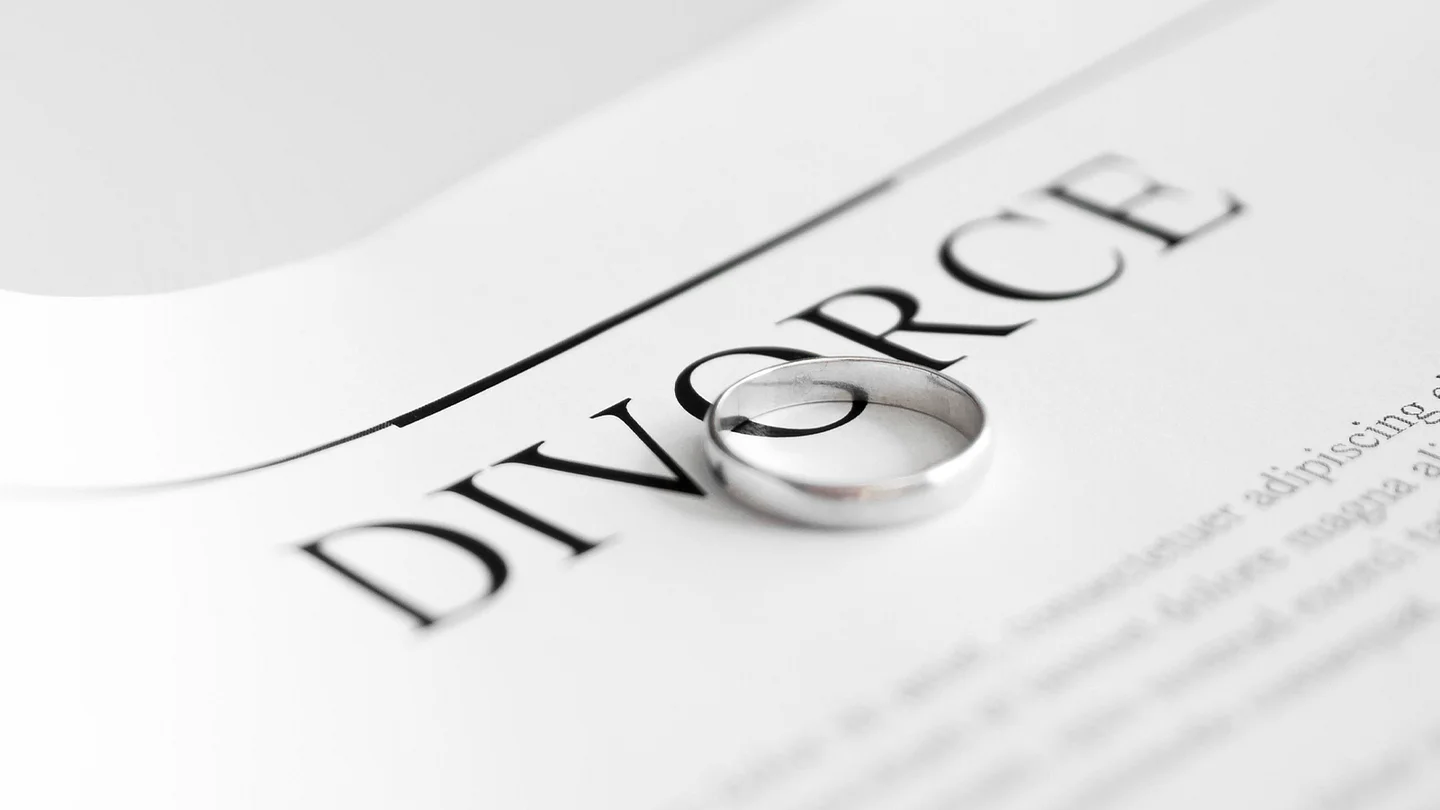 Family Law Information Center
1578 Strongs Ave. 
Stevens Point, WI 54481
(715) 344-3677, ext. 101
Office Hours:
Monday-Friday 8am to 4pm
By Appointment Only
flic@justiceworksltd.org
www.justiceworksltd.org
How do I get started?
The Family Law Information Center will not:
Give you legal advice 
Fill out your court forms 
Give you an opinion about your case 
Recommend a specific attorney
The Family Law Information Center will: 
•Help you understand the family court process and the court forms 
•Provide you with all necessary family court forms 
•Provide information regarding Wisconsin statutory law 
•Refer you to community and legal resource information 
•Serve as a resource at any point during the process, from initial filing to final hearing
A one-time fee of $200 for non-represented joint petitioners, or $100 for a single and $50 for other issues, is required. Fees are to be paid by cash or check at the Portage County Treasurer's Office, located on the first floor of the Portage County Courthouse. 
After paying the fee, call the JusticeWorks' office or stop in at the FLIC office in the Family Court Commissioner’s office (first floor) over the noon walk-in hour to set up an appointment. At your initial meeting, you will be provided with the JusticeWorks FLIC Pro Se Guide and court forms. The FLIC Pro Se Guide contains step-by -step process information, definitions of basic family law legal terms and guidelines, The FLIC staff and volunteers will help you review and understand the divorce guide, filing process and court forms. When your paperwork is completed, a Certificate of Readiness will be issued to you by the FLIC Coordinator in conjunction with your court appearance date. 
FLIC staff will also assist you in understanding the court process and legal forms at any time during the divorce process. Please note FLIC staff cannot give legal advice to any individual.
Other Resources
Wisconsin Court System: 
wicourts.gov 
The Wisconsin State Law Library: 
wilawlibrary.gov 
Legal Information and Education Resource: 
legalexplorer.com 
Wisconsin Department of Children & Families: 
dcf.wisconsin.gov 
Portage County Clerk of Court & Office of Family Court Commissioner: 
1516 Church St Stevens Point, WI 54481 715-346-1364 
Portage County Child Support: 
817 Whiting Ave. Stevens Point, WI 54481 715-346-1588 
CAP Services: 
1608 West River Dr. Stevens Point, WI 54481 715-343-7100 
Family Crisis Center: 1616 West River Dr. 
Stevens Point, WI 54481 715-343-7125
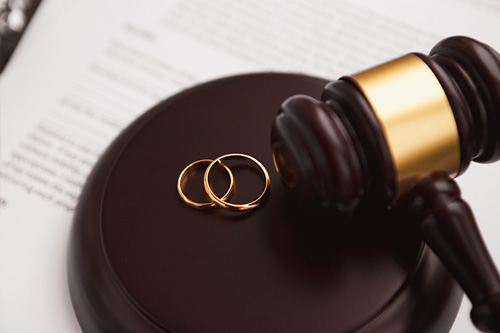